The Australian Energy Regulator
Expenditure Forecast Assessment Guidelines

Auditing requirements for RINs and economic benchmarking data

9 October 2013
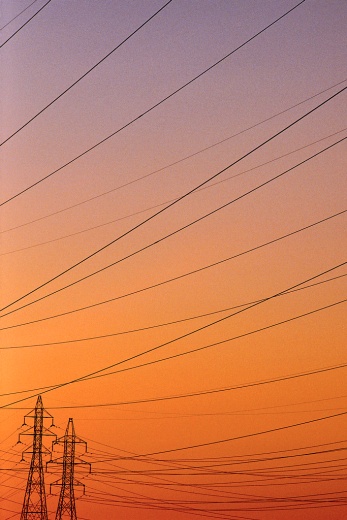 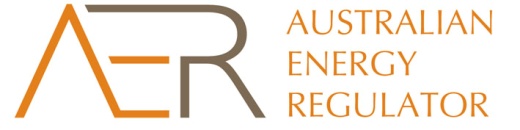 Context for today
Two common issues raised in submissions on EBT preliminary templates and the guideline
Audit requirements / director’s sign off
The need to estimate some data (RAB) means there is merit to setting out a common approach
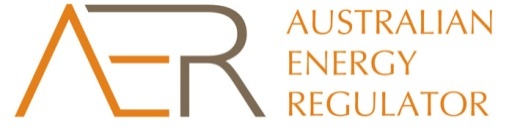 2
Agenda
9:30		Introduction
9:45		Audit and certification requirements for 			RINs 
11:15	Morning tea 
11:35	EBT – network services, RAB and asset life 			allocation
12:25	Next steps
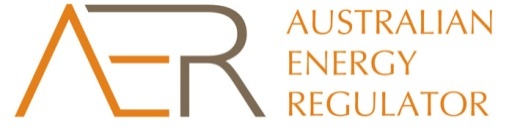 3
Where are we today?
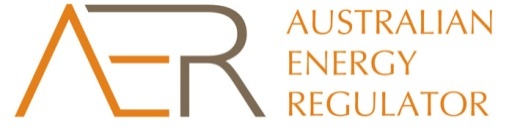 4
RIN auditing requirements
5
Structure of the discussion
AER to set context, outline objectives, the position that was reached for the draft EBT RIN. 
RSM Bird Cameron to set out the requirements in detail
AER to set out topics for discussion
This discussion is equally applicable to the category analysis RIN
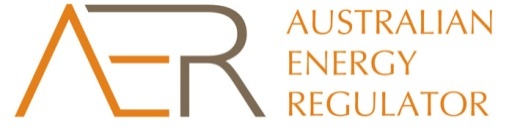 6
Context
Auditing is not new —AER and previous jurisdictional regulators required auditing
The draft explanatory statement set out the AER’s expectations for audited data 
A number of issues raised in response to: 
EBT preliminary templates and 
explanatory statement
7
Summary of NSP views
Different perspectives from NSPs:
auditing is required given AER’s intended purpose
auditing burdensome, costly, not possible should not be requested
Concerns appear to stem from historical data and estimation
Certification requirement — too much risk to directors? 
Has the AER set out sufficient terms of reference for the audit?
8
AER’s objectives
Data and estimates has been robustly prepared so reflects what has been requested and is free of calculation errors

There is a reconciliation between data request to the prevailing regulatory accounts and to statutory accounts through the CAM (where possible)
9
The draft EBT RIN
Reasonable (positive) assurance (ASA 805) for financial data
Negative assurance (ASAE 3000) for non-financial data
Negative assurance for best endeavours estimates
Director’s statutory declaration 
Meets the req notice
Is true and accurate, and can be relied on by the AER
Estimates provided on a best endeavours basis where not possible to provide
10
The draft EBT RIN (2)
Financial information related back to statutory accounts using CAM, where possible
Estimated financial (and non-financial) information
Has only been estimated where providing data not possible
Has been derived using reasonable assumptions

The auditor must be qualified and independent 

The audit report must be in a form that is publishable by the AER
11
Potential changes
Internal checking and cross submissions

We want to be able to review internal consistency of data
We want to be able to publish data for cross submissions

To achieve both of these things, we may need to bring forward the date for audited data to be provided (April)
12
Potential changes (2)
Instructions and framework
Further guidance could be added to draft RIN
Instructions on how to complete template
When can the NSP grey out cells, what if an estimate cannot be provided?
Guidance on the linkage between the EBT data requirements and the regulatory accounts (where possible)
EBT/ Category costs as defined -> regulatory accounts -> CAMs -> statutory accounts
13
Topics for discussion
We are open to alternative ways of achieving our objectives
Levels of assurance for historical data (is it possible to obtain positive assurance on historical financial data)
Certification requirements
Public release of unaudited data
Terms of reference for the audit – is there sufficient detail in the RINS (have we tied them back to the regulatory accounts, CAMs and statutory accounts)
14
EBT data requirements
15
Network services
We require a similar service across DNSPs
Current classifications are different and still reflective of jurisdictional arrangements
Classifications under NER will change over time (contestability)
16
AER service classifications*
*Source: AER Final Decisions, NSW and ACT stage 1 F&A papers
17
EBT draft RIN
EBT RIN defines services
Network services
Connection services
Public lighting services
Metering services
Ancillary network services (fee based and quoted)
Classification information also sought for reconciliation
18
Potential changes
Connections
Draft RIN separates out basic connections
This would leave new connection augmentation and extension in the RAB and O&M 

Should we isolate augmentation and extensions associated with new connections
19
Potential changes (2)
Connections become part of the network
O&M and replacement of connections that become part of the shared network are network services

Metering definition clarity
Metering definition could be further refined
- clarification that it includes the installation, replacement, and operation and maintenance (including meter reading) of type 5 to 7 meters
20